Devops + Erlang Location Transparency
Michael Bakkemo
Noah Gift
@Loggly
Loggly Stack
EC2
Mongo
Python
Erlang
Java
Solr
Javascript
Cloud Pain: Six Months of Alerts
Problem:  Process Management In The Cloud
They all Fail
Or rather….
They all Fail
Or rather….
What We Used Before
Supervisord(Python based process management tool)
We added a new tool that forked off child processes…..
It blew up
Didn’t restart things reliably
Not cluster aware
Doesn’t have good monitoring or logging integration
Why Not Other Process Management Solutions
Armstrong Corollary on Greenspun's 10th Rule of Programming
We need to heavily customize it
Pick the right tool for the job
A few us knew Erlang….
Armstrong Corollary on Greenspun's 10th Rule of Programming
All sufficiently complicated distributed systems contain ad hoc, informally-specified, bug-ridden, slow implementation of half of Erlang –and if they don't they are probably severely mis-designed.
Doesn’t OTP Do That?
Doesn’t OTP Do That?
YES!
Doesn’t OTP Do That?
YES!
Kinda, for Erlang processes only
Doesn’t OTP Do That?
YES!
Kinda, for Erlang processes only
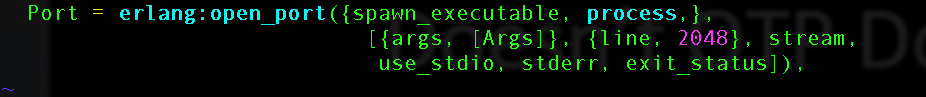 Doesn’t OTP Do That?
YES!
Kinda, for Erlang processes only

YES!



Oh, crap…
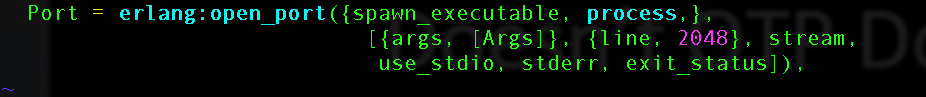 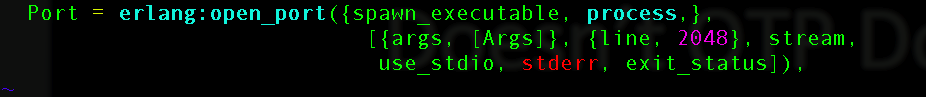 Doesn’t OTP Do That?
YES!
Kinda, for Erlang processes only




Ick…
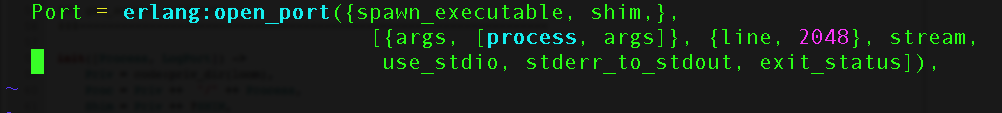 Doesn’t OTP Do That?
YES!
Kinda, for Erlang processes only




Ick…
That shim needs to be smart
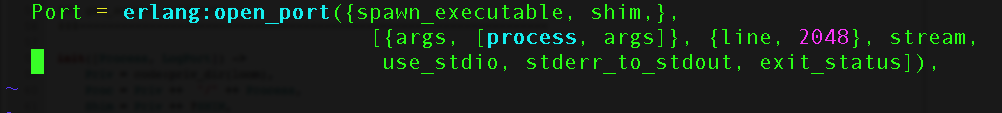 Doesn’t OTP Do That?
Let’s talk about Loom…….